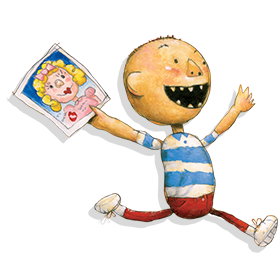 Silly David Tk, K & Grade 1
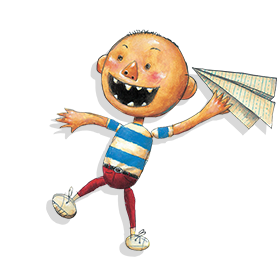 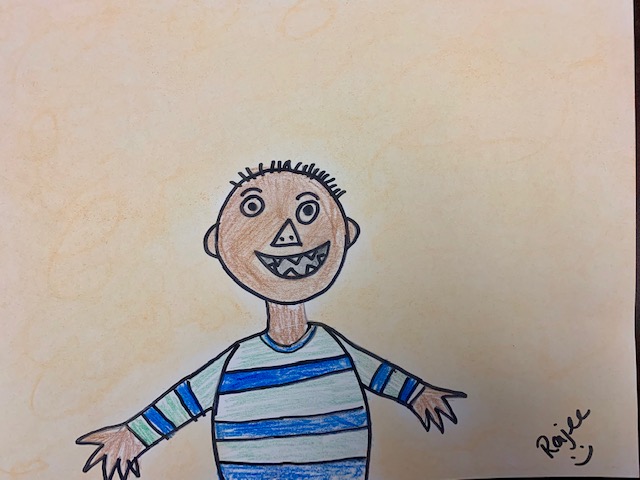 September Art Project 2019
Quail Run Elementary
Art Coordinator – Rajee Subramanian
David Shannon
Born on Oct 5, 1960 in Washington D.C.
Lives in Los Angeles, California
Loves to do art and play base ball 
Illustrator,  Artist, Writer
He was an editorial illustrator (illustrates for newspaper, articles, posters, albums covers etc.)
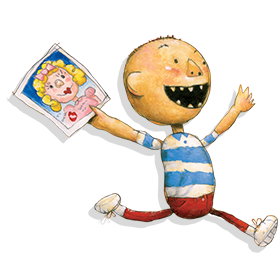 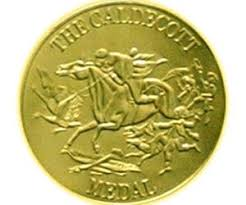 David Shannon
Scholastics illustrator for children's books
illustrators) in 1999 for his his book “No David”  No David illustrations came from his sketch book from when he was 7 years old
He wanted to make art easy and motivate children to start drawing
He uses simple lines and shapes to create his art
He uses a lot of bright colors yellow, orange, green etc.
Children where able to relate very well to the story and images
His stories helped teachers and parents implement good behavior and character traits
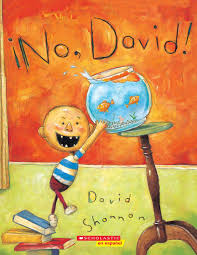 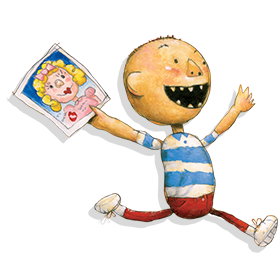 Inspiration – David Shannon books
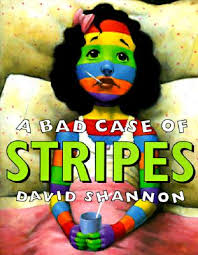 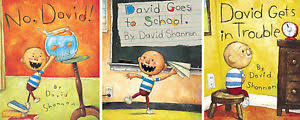 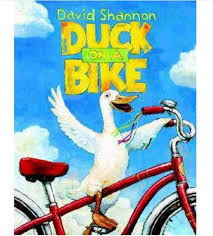 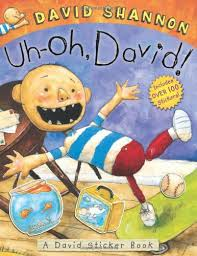 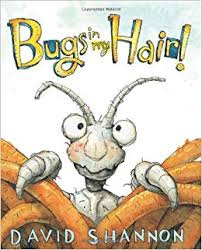 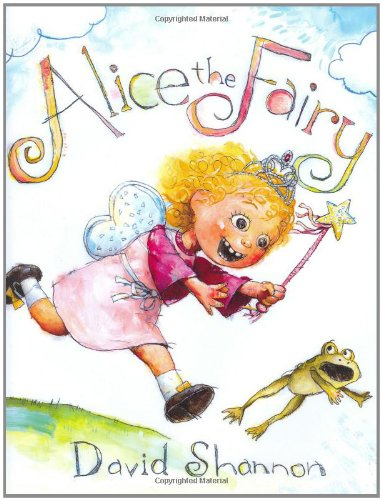 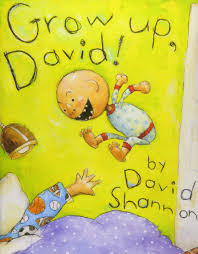 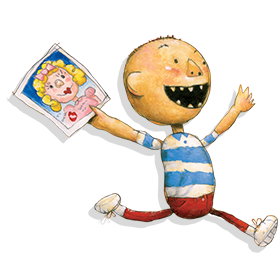 Books – Literature
TK, K & 1st
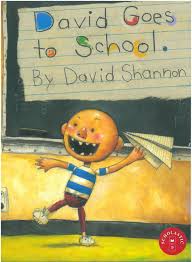 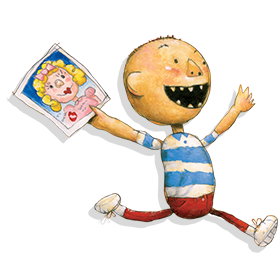 https://www.youtube.com/watch?v=JTUR5L8pOV8
https://www.youtube.com/watch?v=9Wsod3lPlYY
September 2019
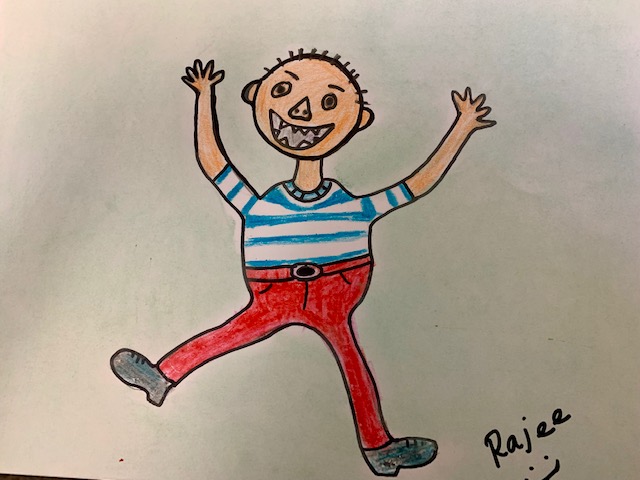 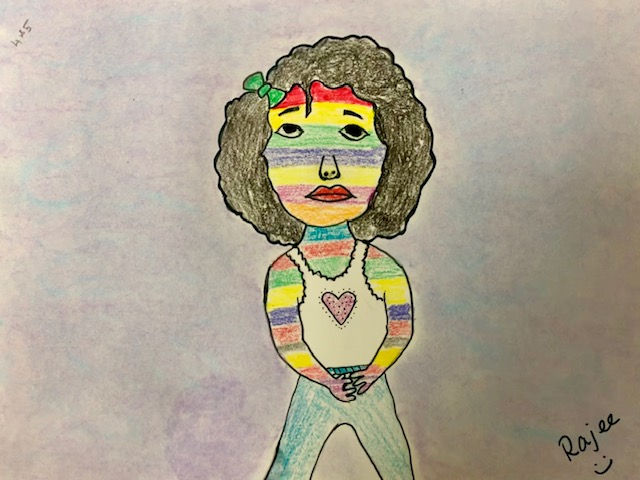 Grade 2
Grade 4 & 5
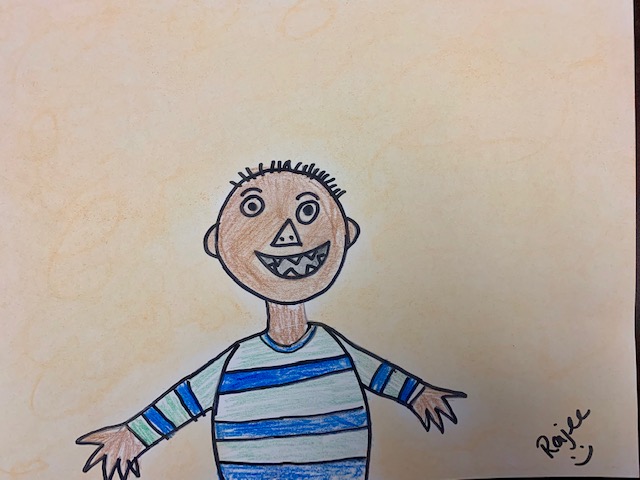 Tk, K, Grade 1
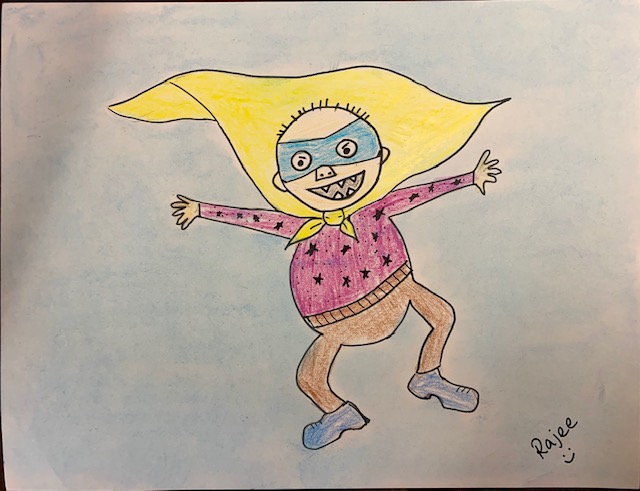 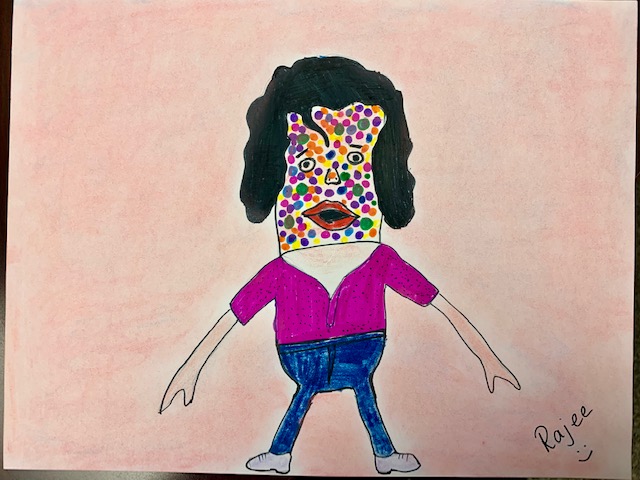 Grade 3
Grade 4 & 5
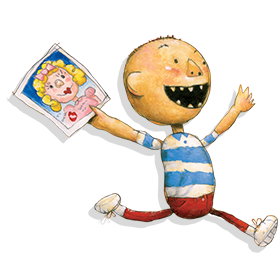 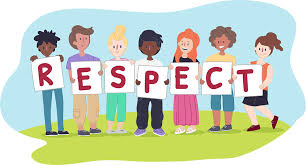 QR Character Trait of the Month - Respect
Respect is thinking and acting in a positive way about yourself or others.
Respect is thinking and acting in a way that shows others you care about their feelings and their well-being. 
David is constantly reminded to follow the rules, and shows respect to the teachers, parents and his classmates.
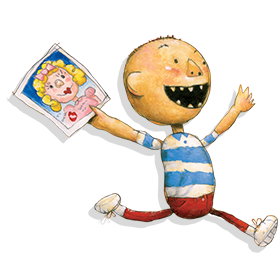 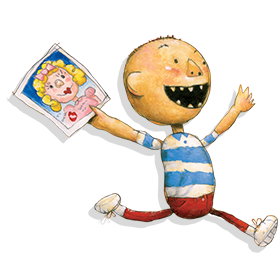 art elements in this project
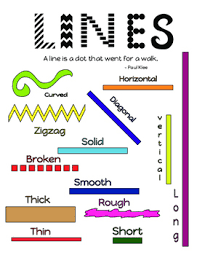 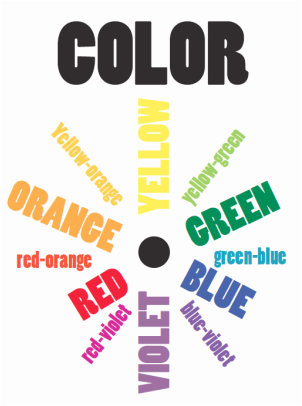 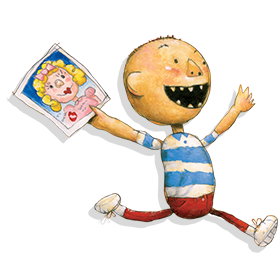 We will use lines, shapes and colors to make this art project.
Materials
9x12 construction sheet with        right in the center of the page (TK – Grade 1)
Black Marker/sharpie from classroom
Crayons from classroom
Pencil 
Colored chalk 
Cotton balls
Q tips
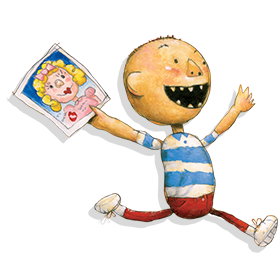 David (TK, K & 1st  )
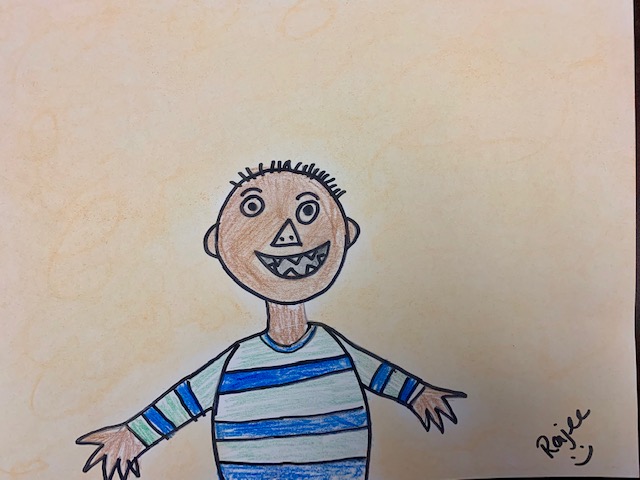 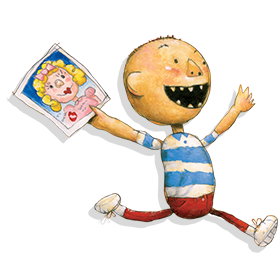 Procedure – David (TK, K & 1st  )
On the 9x12 constructions paper with the circle on the center of the paper, draw 2 lines to make the neck
Add a slanted line from both sides of neck to form the shoulder
From each side of the shoulder make the curved line to make the body. Extend  the line to the end of the paper
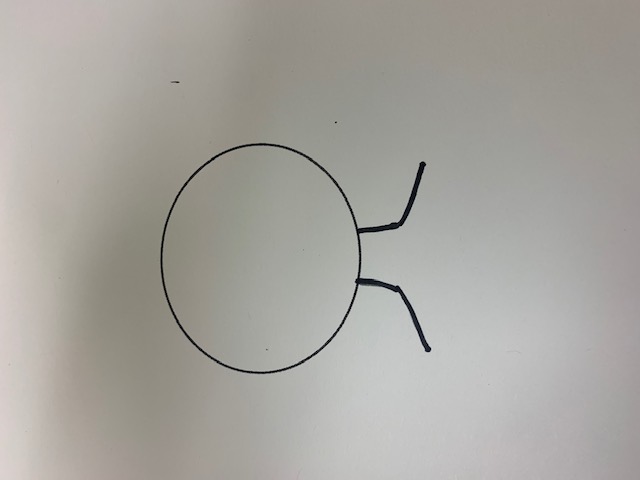 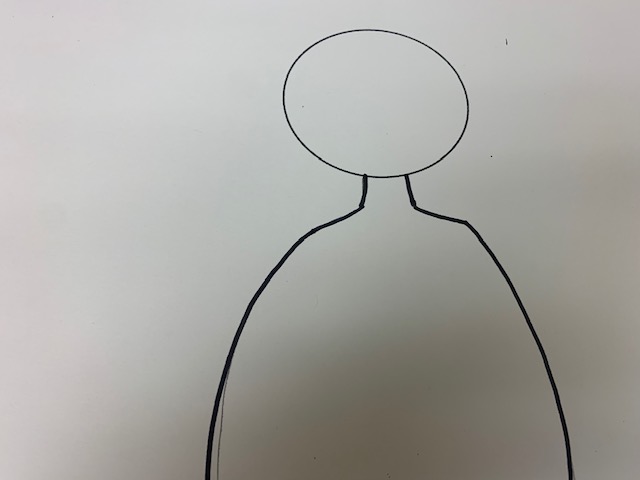 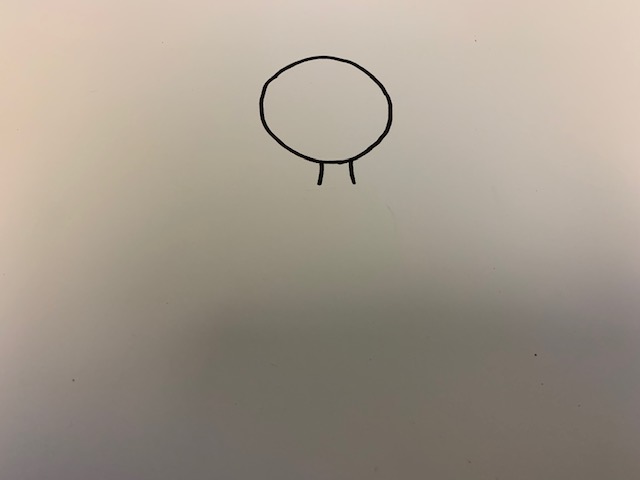 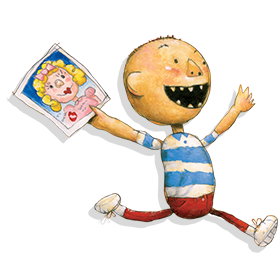 Procedure – David (TK, K & 1st  )
Add the hands and fingers on either side of the body
Add the curved line for the collar and the sleeve on the hand
Add the eye brows, circle eye balls, triangle nose, open smile mouth, sharp teeth and the hair
Draw lines on the T shirt  to make the stripes for the T shirt
Trace everything in sharpie, color the body, T shirt etc. 
Use crayons to color.
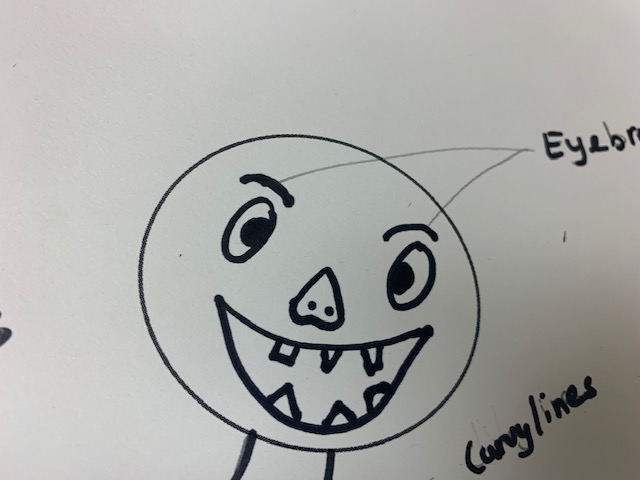 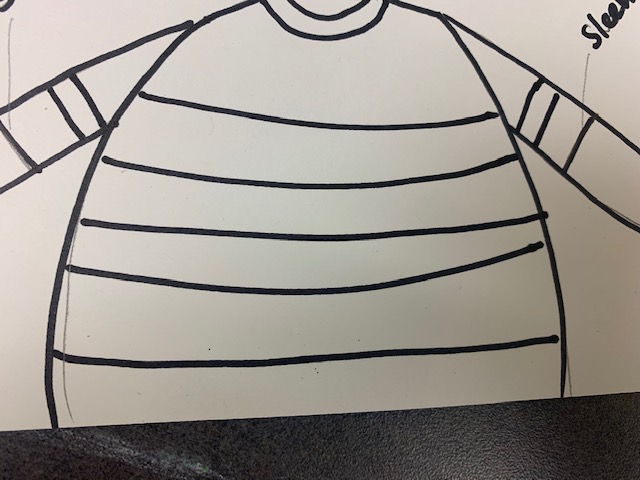 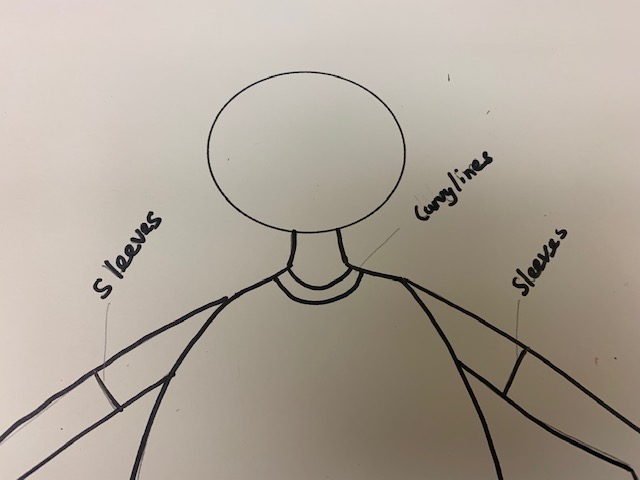 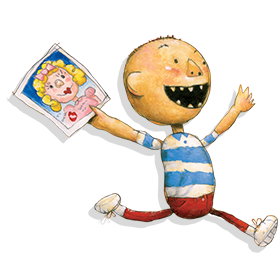 Procedure for chalk back ground All Grades
Apply a light color of chalk around the image (a little goes a long way)
Use a cotton ball to spread it around to get the same value around
Use a Qtip to go spread the chalk color in the narrow areas
Write your name on the right corner
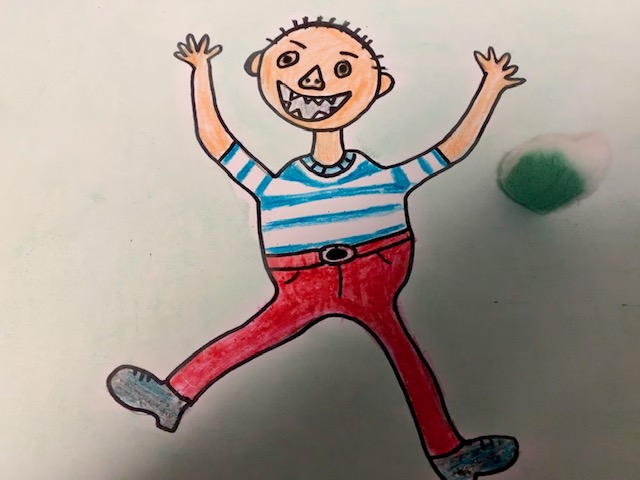 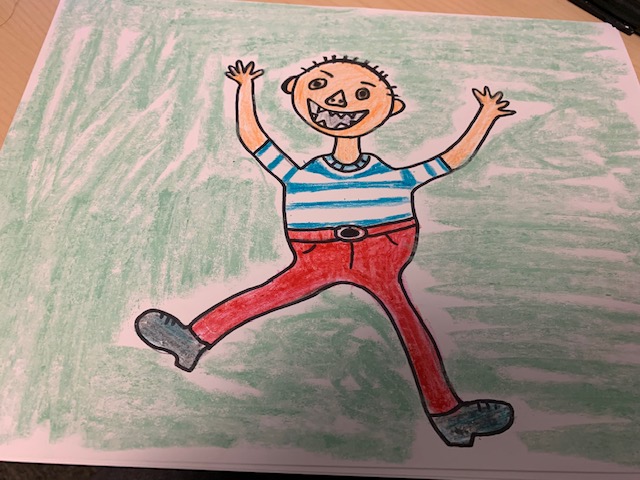 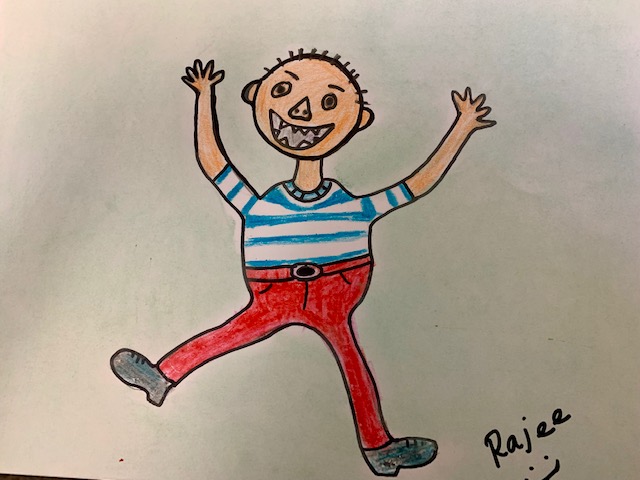 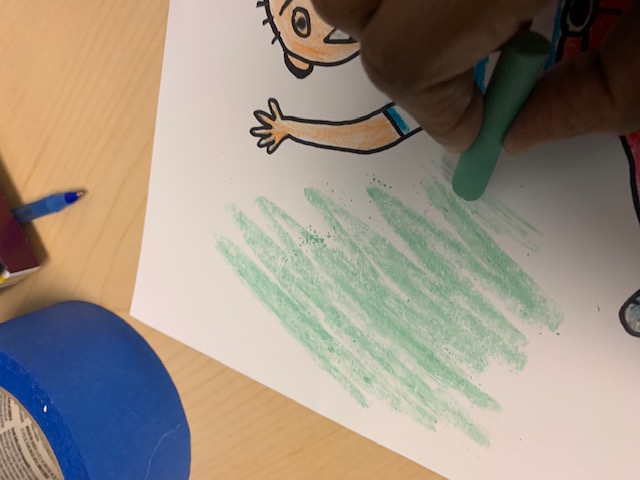 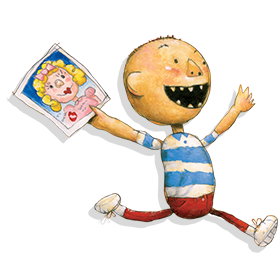 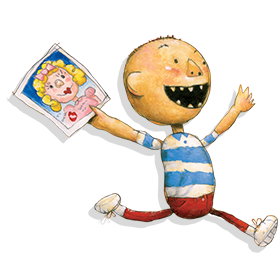 Be respectful Have fun!
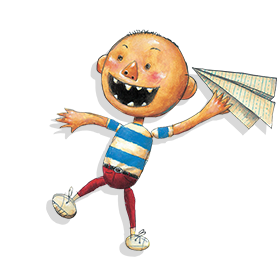